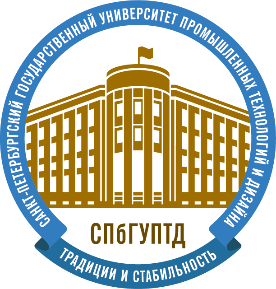 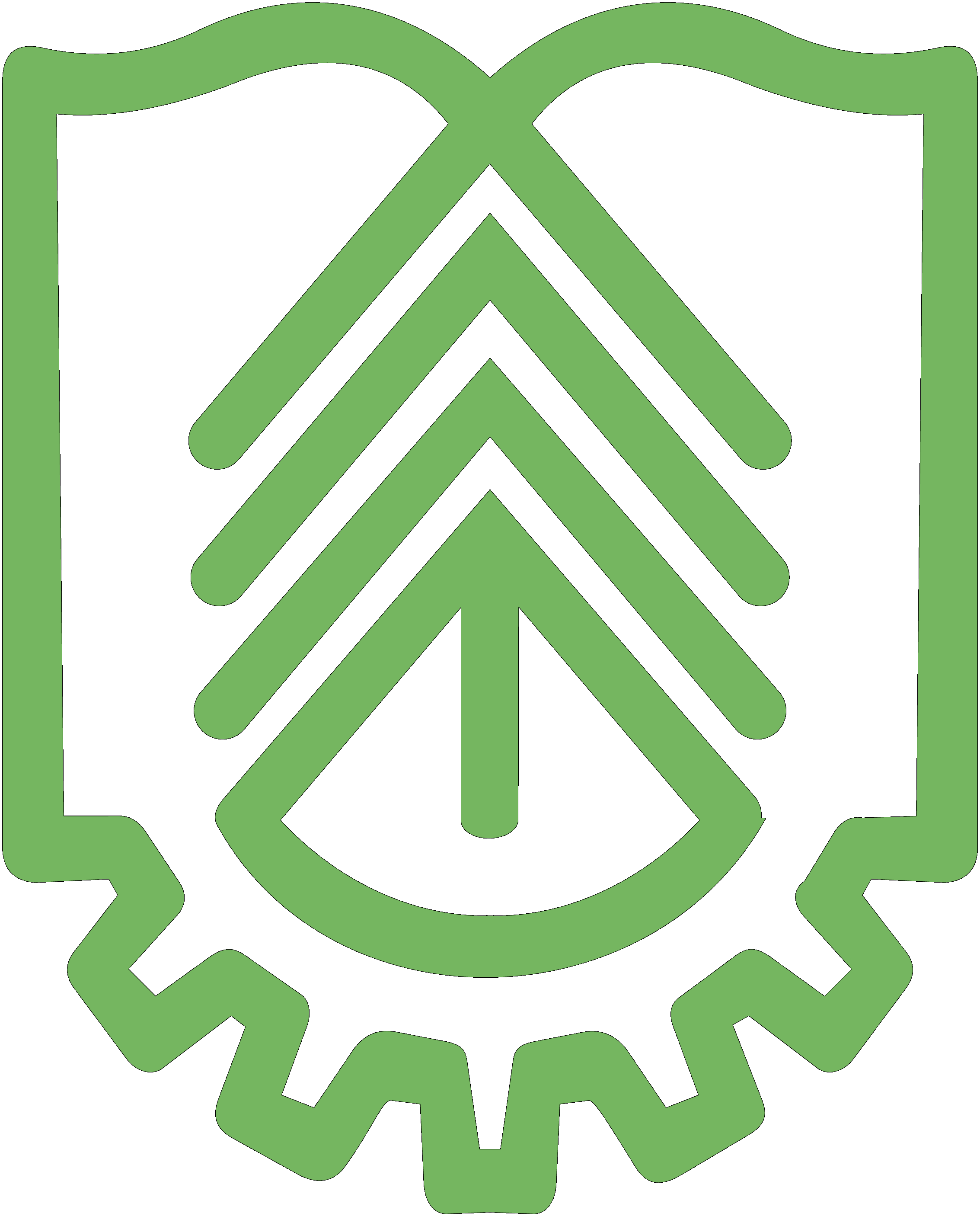 Программа бакалавриата. 
Профиль «Финансовый менеджмент»
38.03.02 «Менеджмент»
Институт управления и экономики, 
Высшая Школа Технологий и Энергетики СПбГУПТД                
(2021-2024)
Руководитель программы: к.э.н., доцент
зав.кафедрой Финансов и учета
Морозов Олег Анатольевич
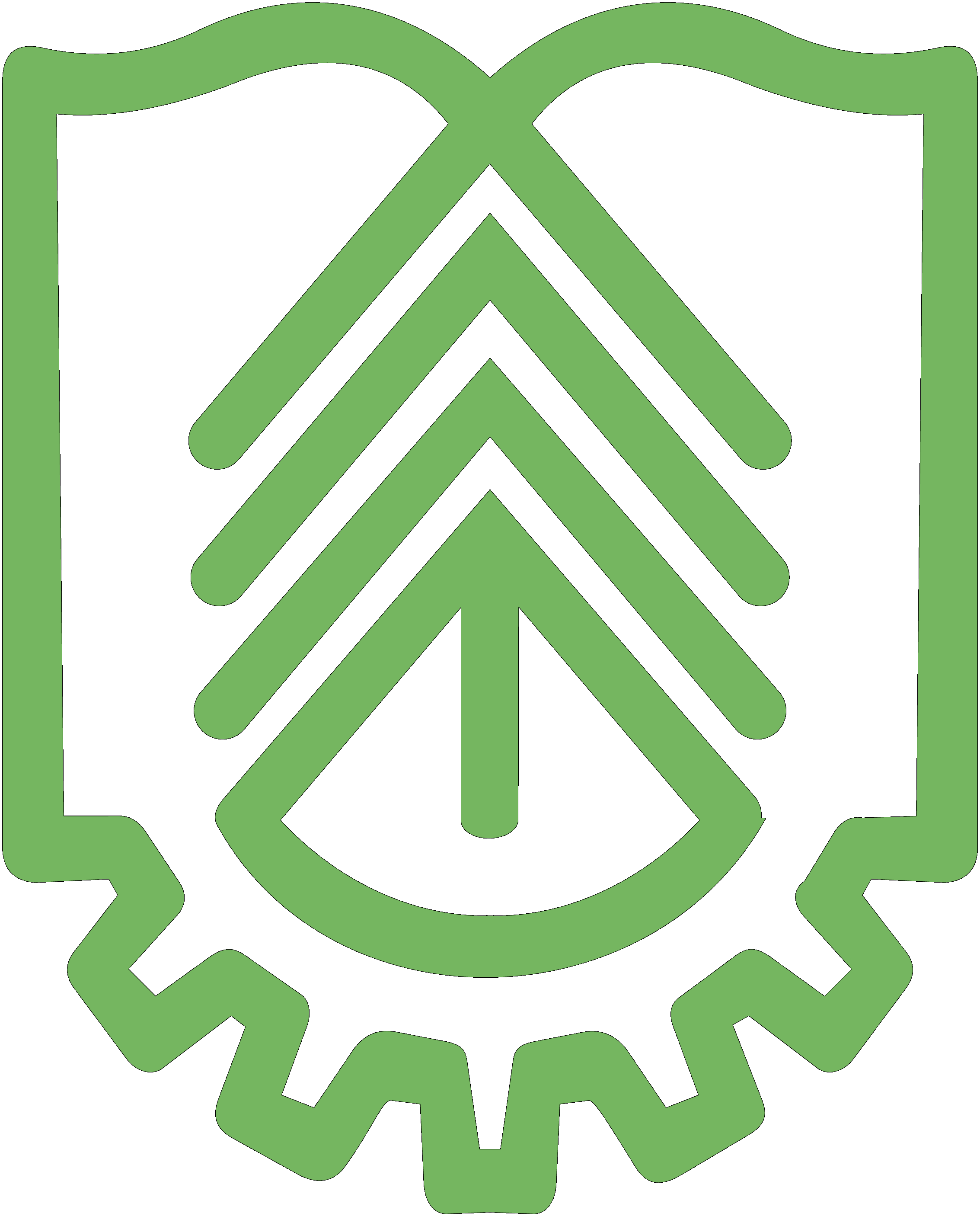 Что такое Финансы ?
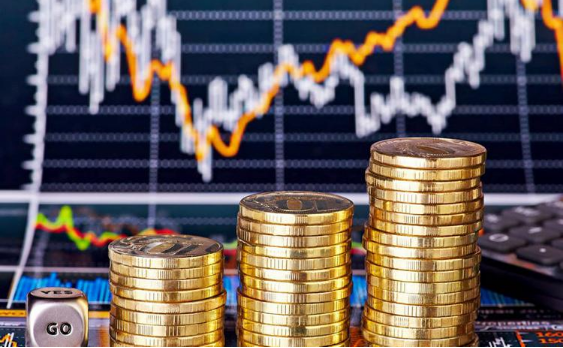 Финансы: определение и виды финансовых отношений
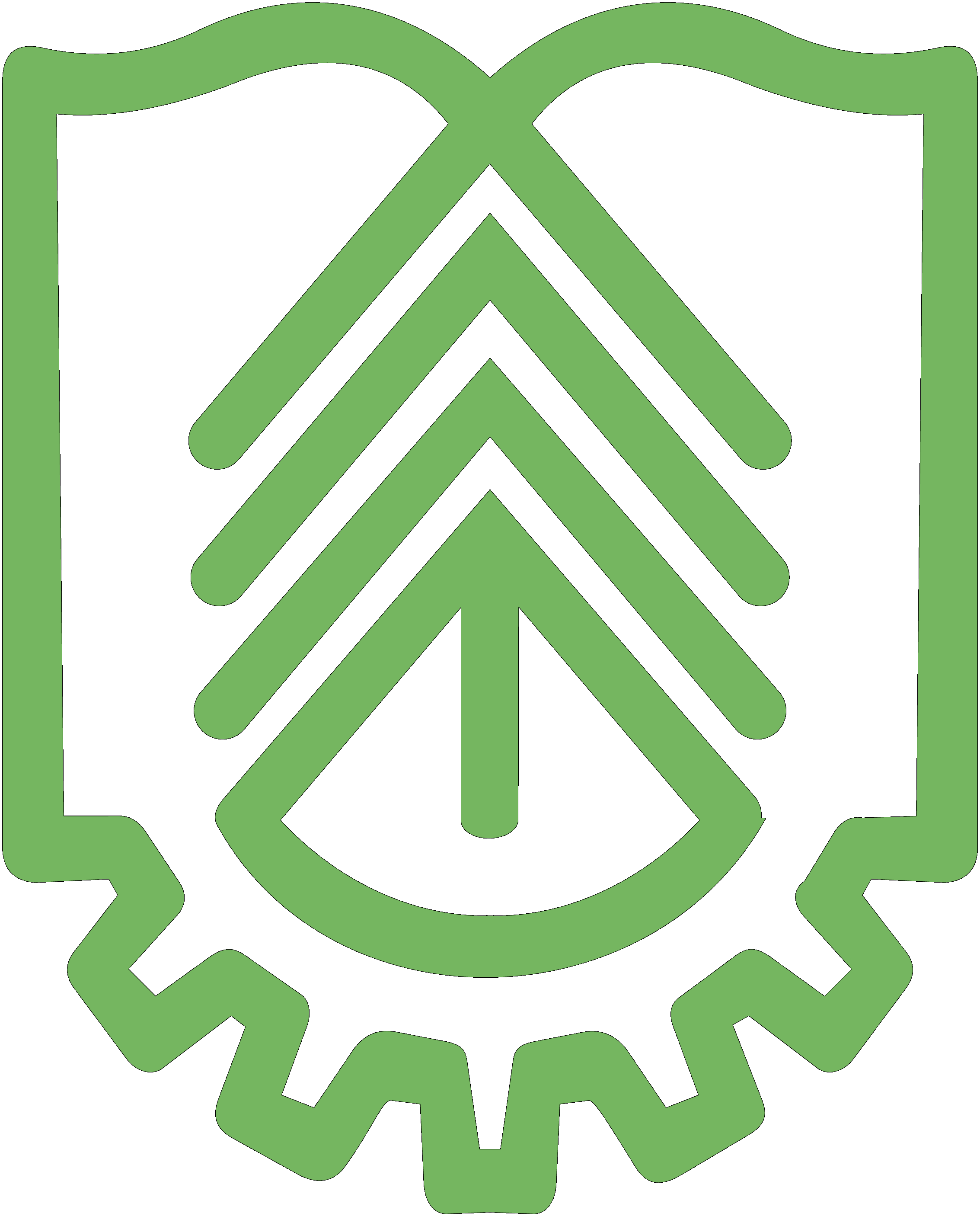 Иначе говоря, финансы – это все материальные ресурсы, выраженные в денежном эквиваленте. Владельцем данных ресурсов может быть конкретный человек, представитель бизнеса, хозяйственный субъект или государство.

Выделяют три вида финансовых отношений:
публичные (общественные) – речь идет о процессах, механизмах в масштабах государства, способах контроля и мониторинга;
корпоративные – искусство управления денежными средствами, наука, которую изучают в ВУЗах;
личные – доход и деньги семьи, умение распределять и управлять финансами в рамках семейного бюджета.
Финансами называют денежные средства, как наличные, так безналичные, отношения и операции, связанные с применением, движением средств.
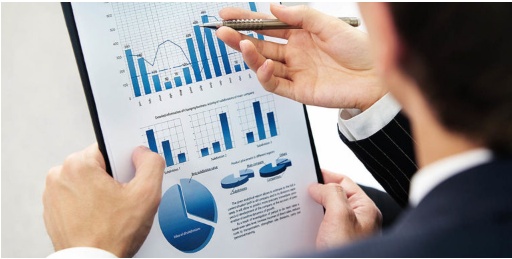 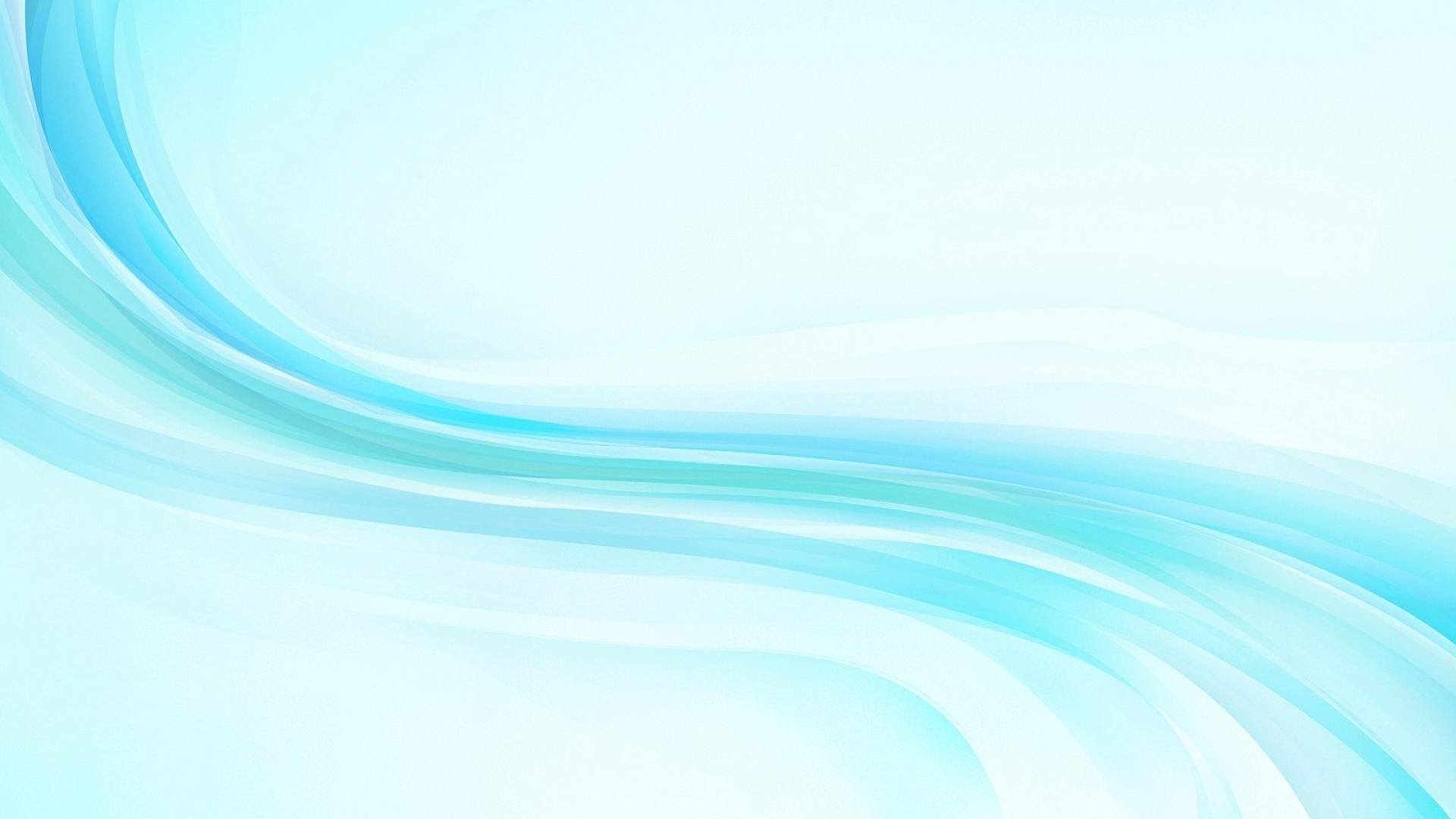 Специфические особенности профессии финансист
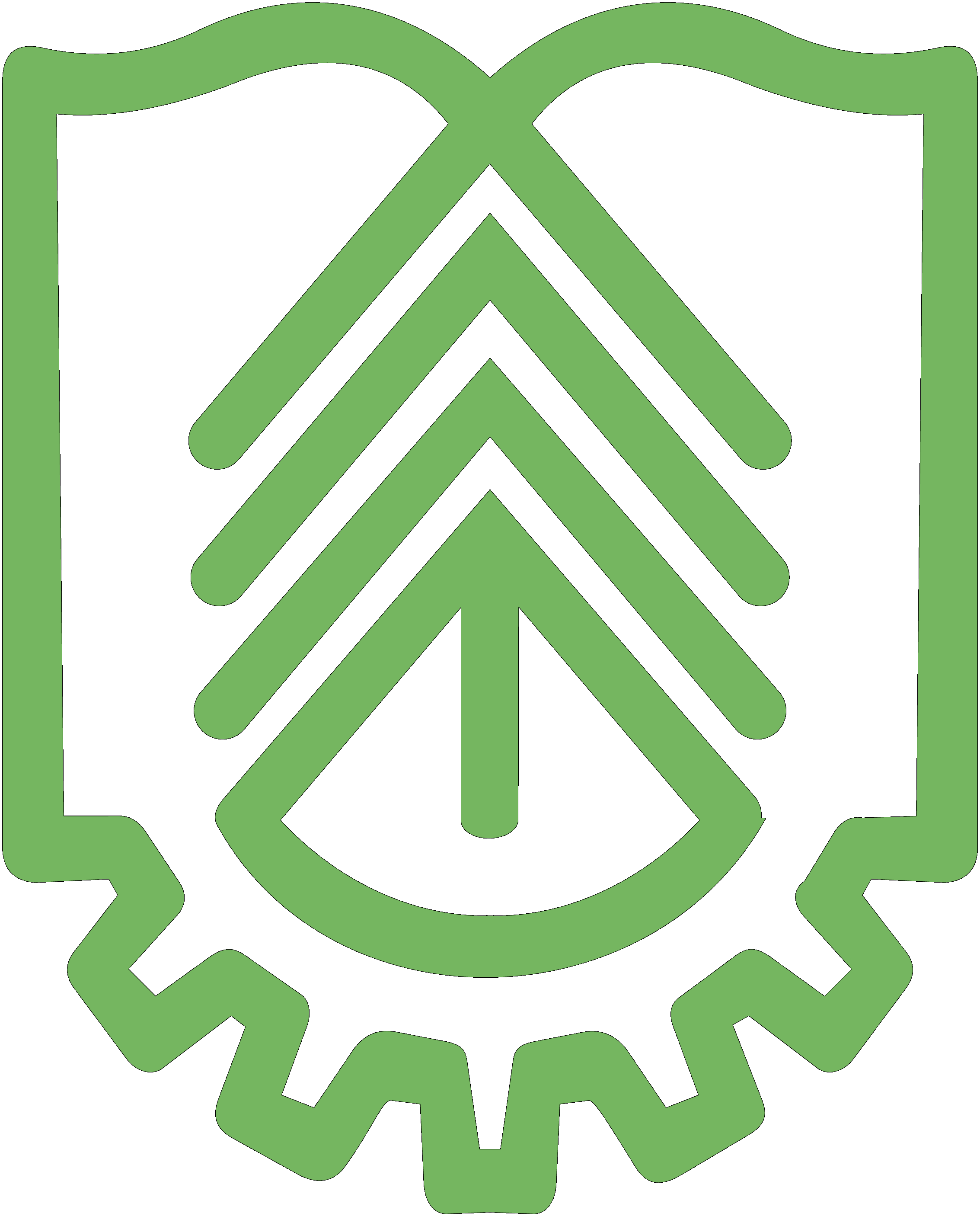 Профессия финансист считается одной из самых престижных и статусных.
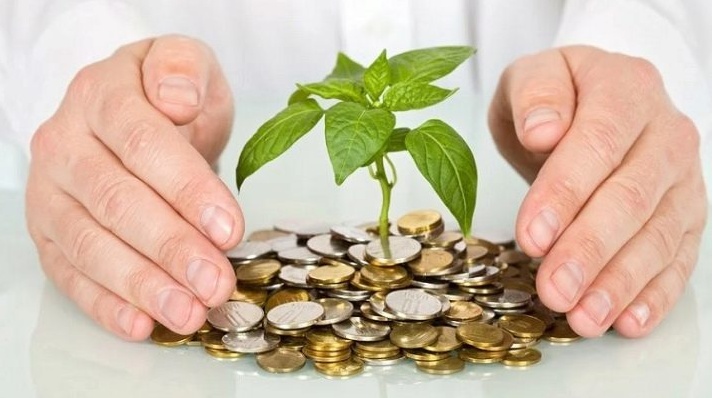 Финансист –специалист высокой квалификации, который умеет увеличивать капитал.
Он востребован в самых разных сферах: в инвестиционных фондах и финансовых компаниях, в государственных органах, в банках и т. д.
Он может заниматься разнообразными видами деятельности: внешнеэкономической, страховой, инвестиционной и т. д..
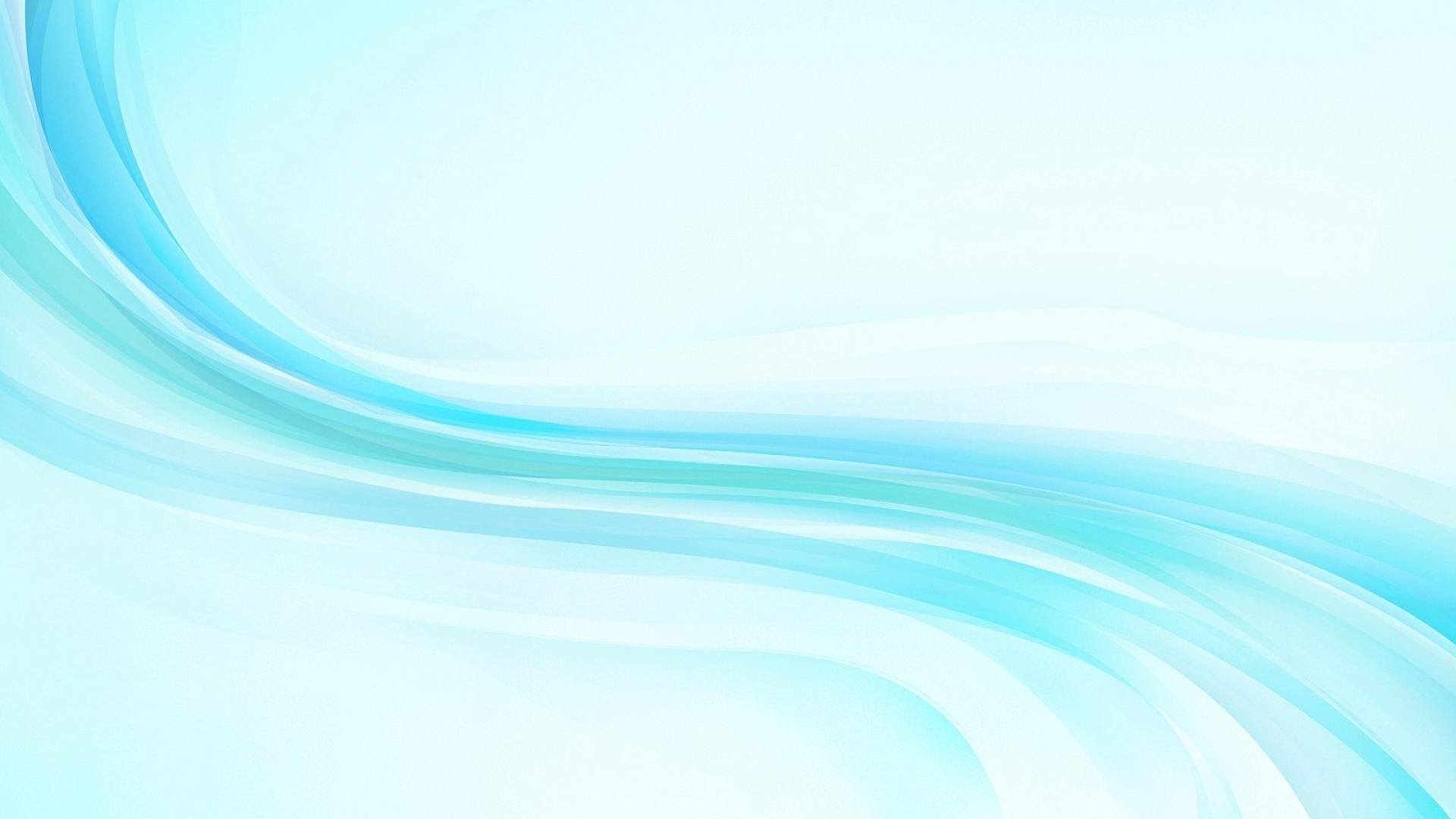 Плюсы и минусы профессии финансиста
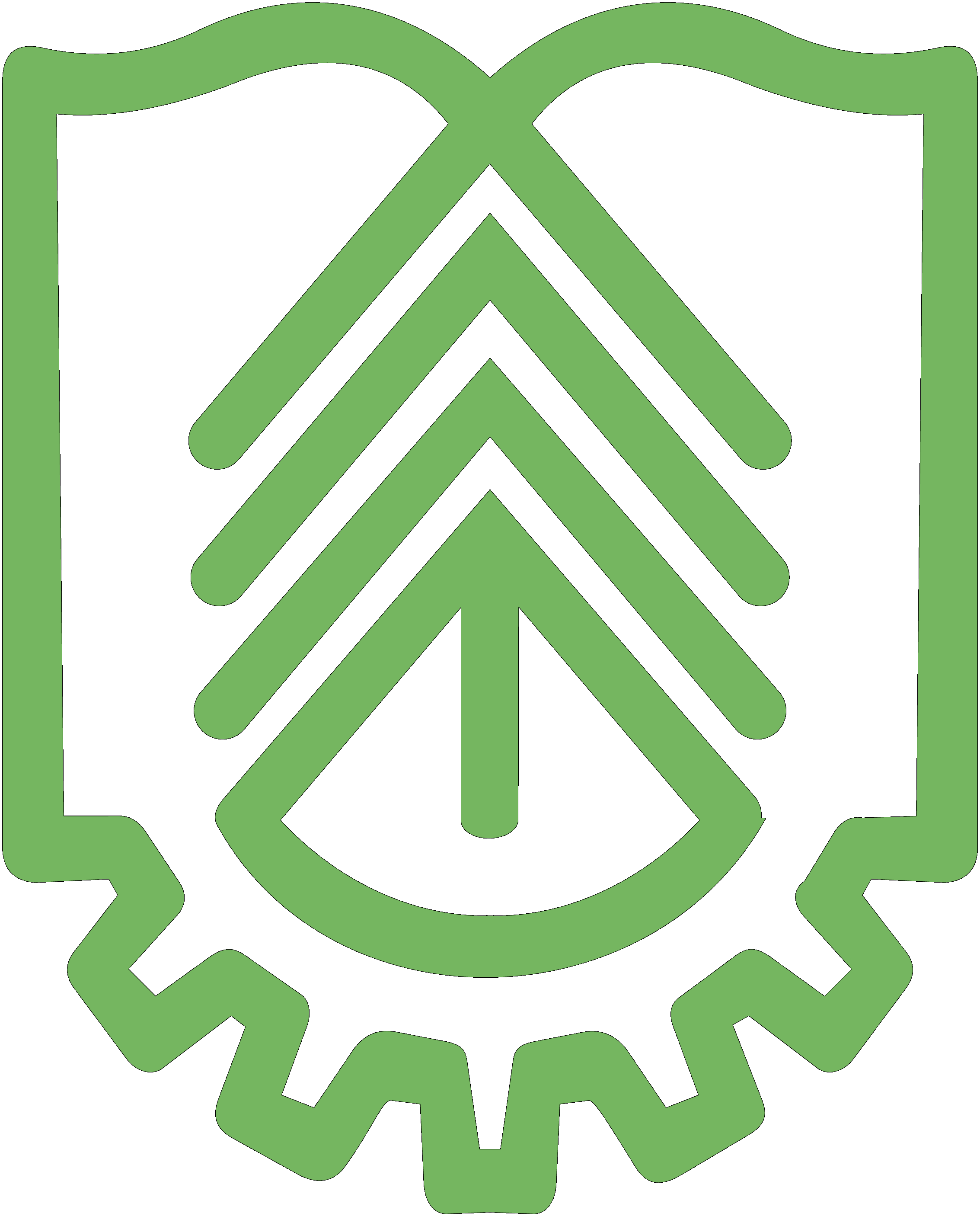 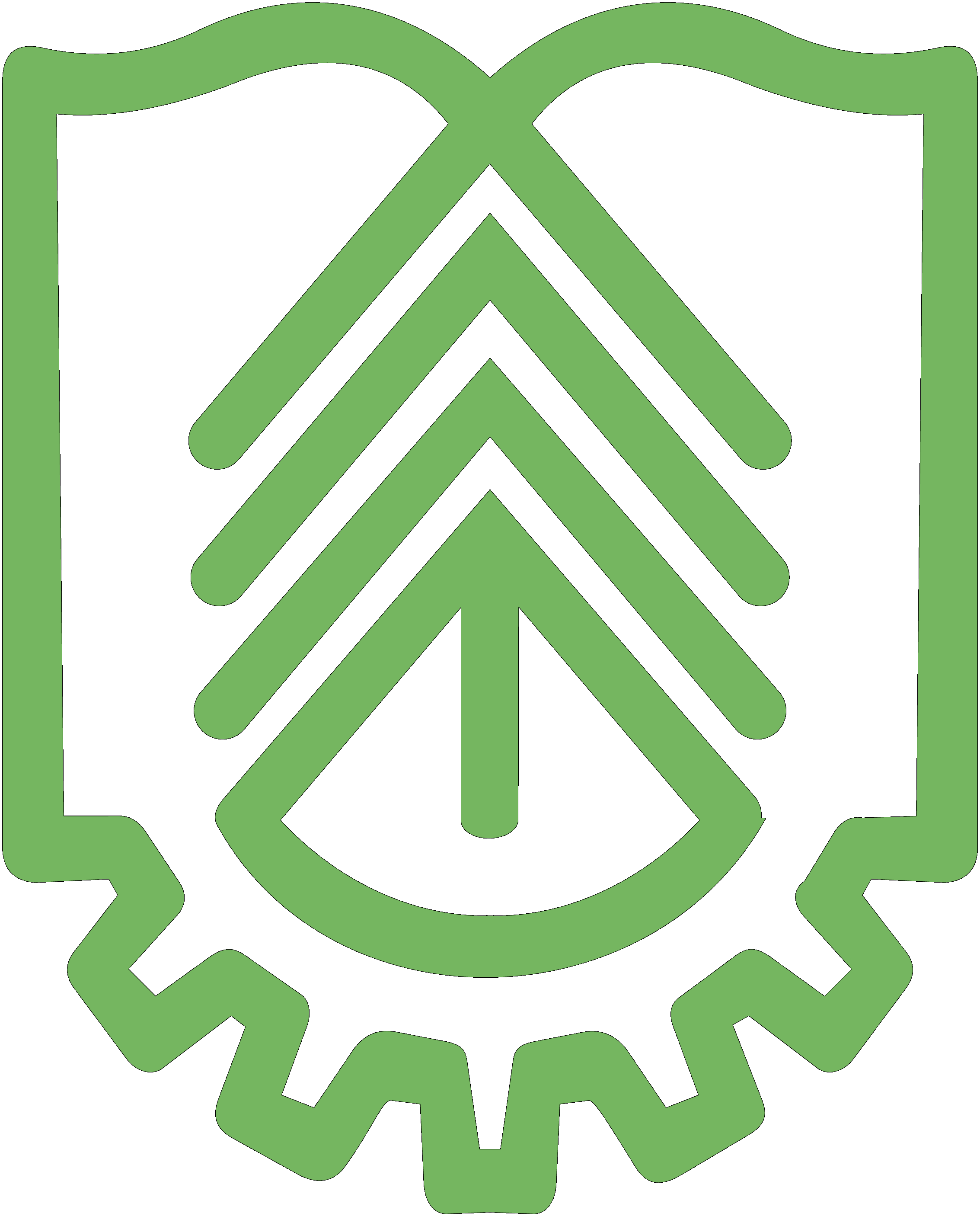 Отличия финансиста и экономиста
✔  Финансист занимается инвестиционными проектами, и рассчитывает, как это лучше реализовать. Он легко ориентируется в текущей ситуации, планах развития на будущее, умении предвидеть правильные этапы успешного развития.
✔  Экономист – это человек, который владеет экономической ситуацией того предприятия, на котором он работает. Он может хорошо разбираться в разных отраслях – например, в промышленности, строительстве или сельском хозяйстве.
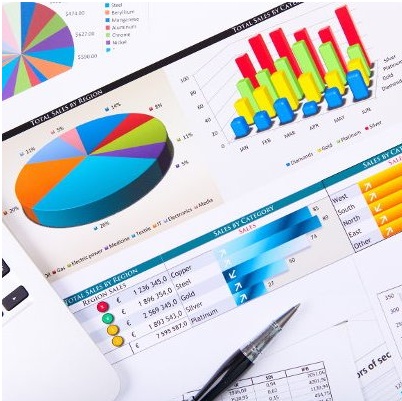 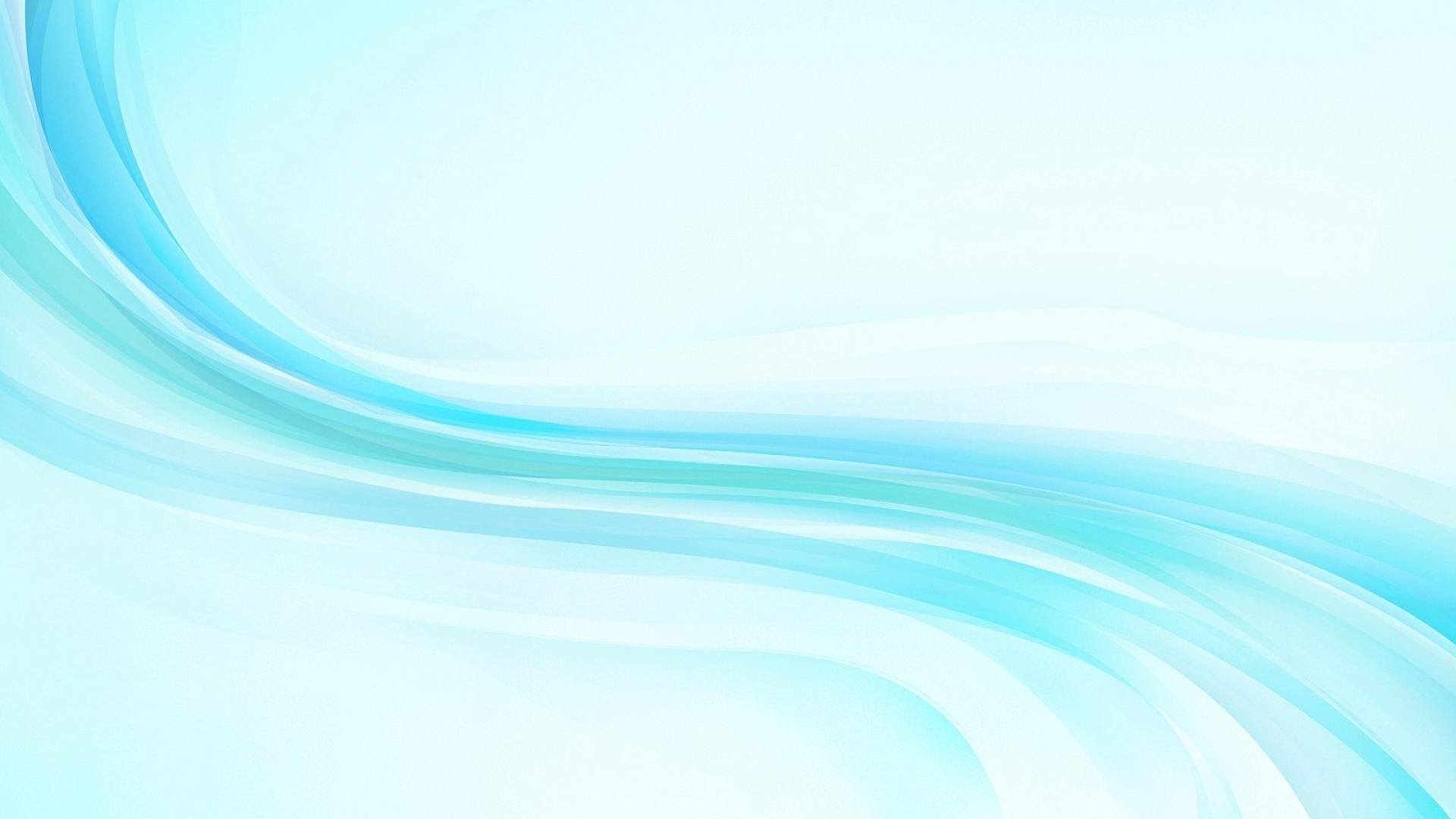 Средние зарплаты в некоторых сферах деятельности в сравнении  по данным Росстата на конец 2021г.
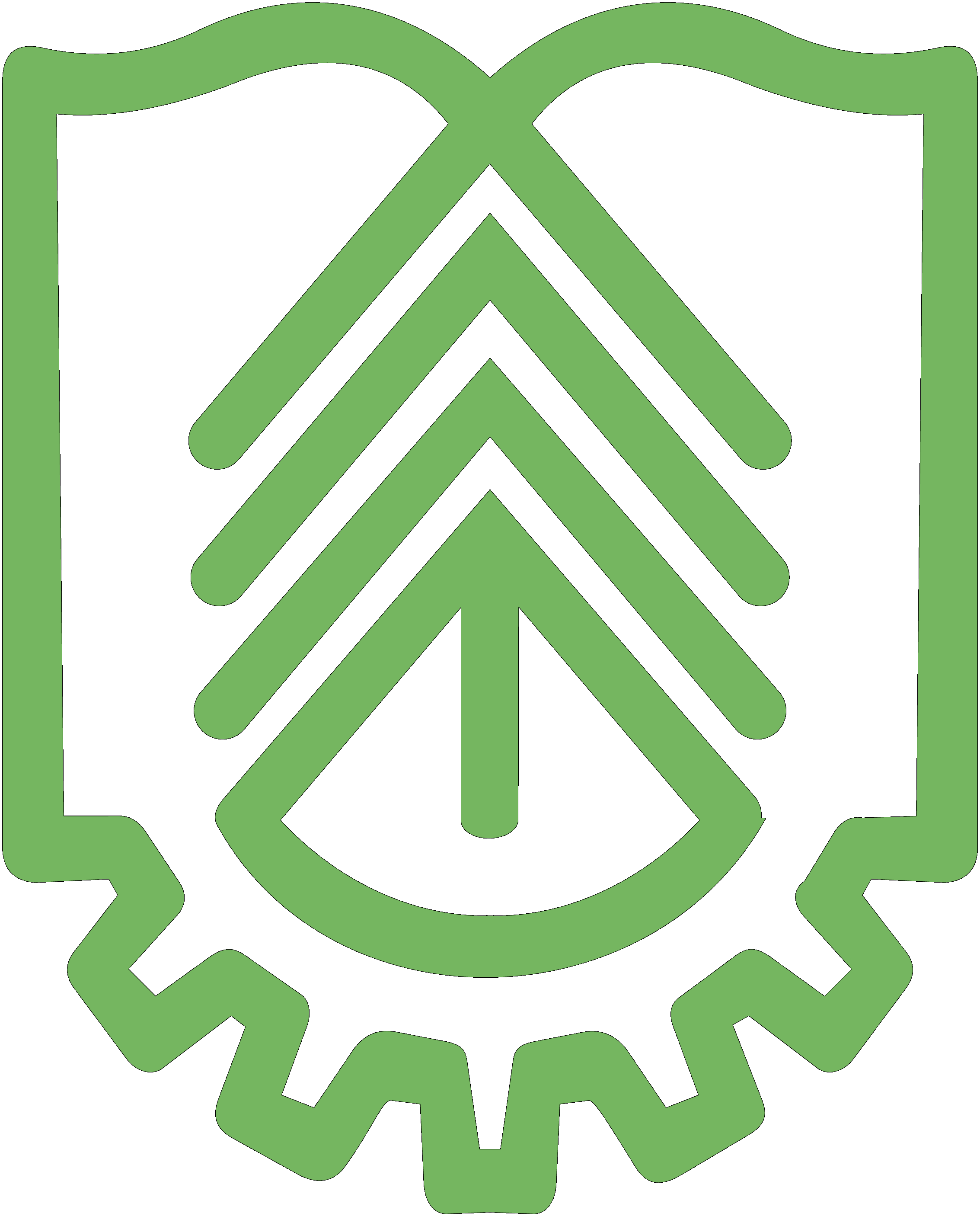 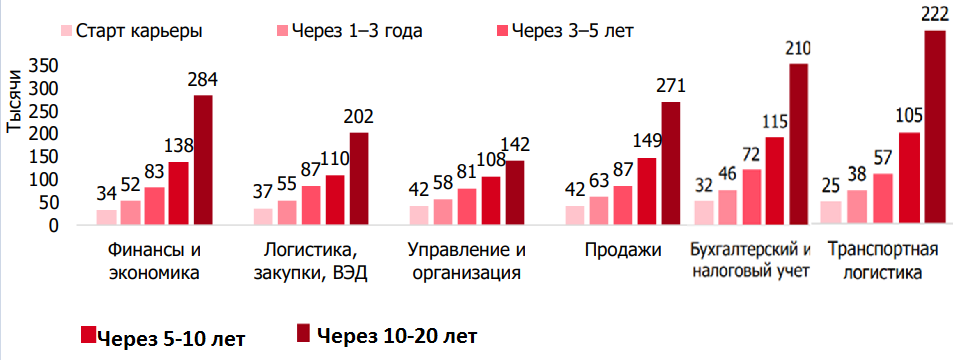 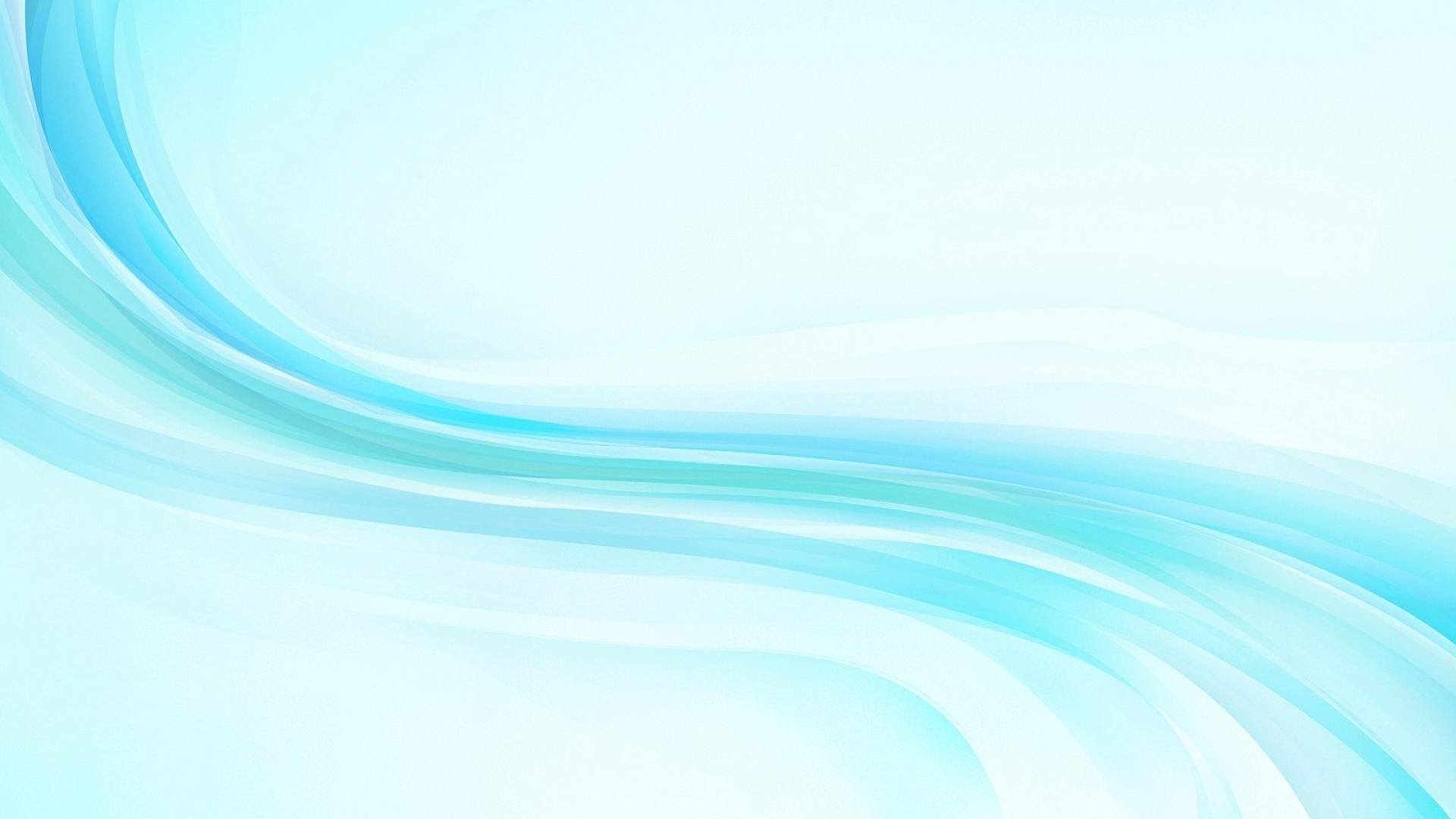 Сферы деятельности, в которых финансист может применить свои знания и способности в полной мере:
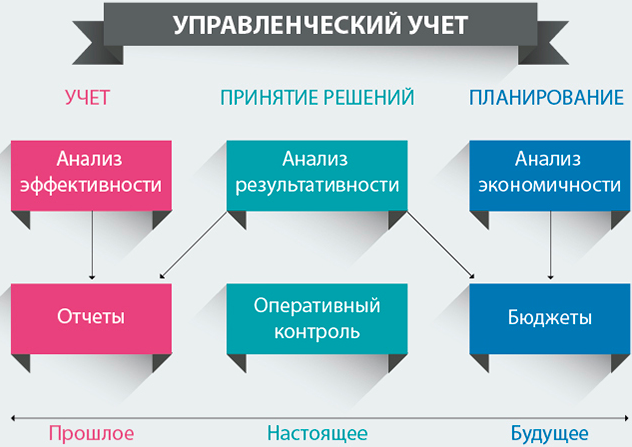 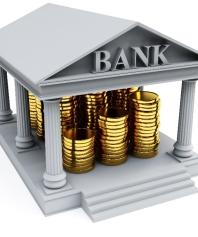 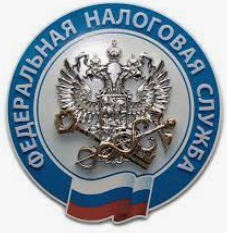 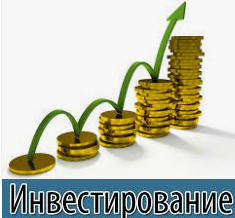 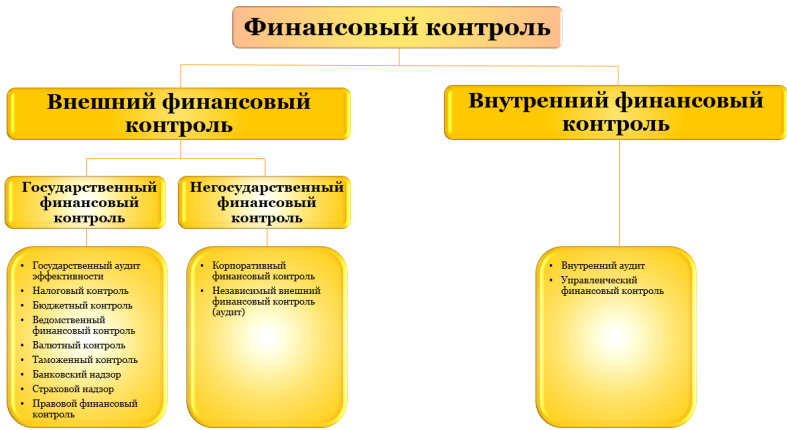 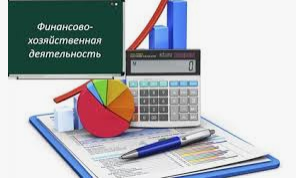 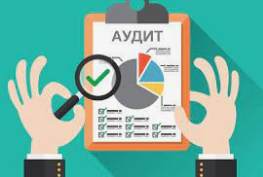 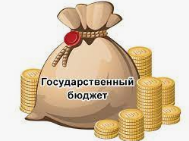 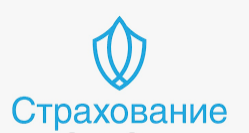 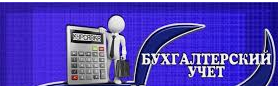 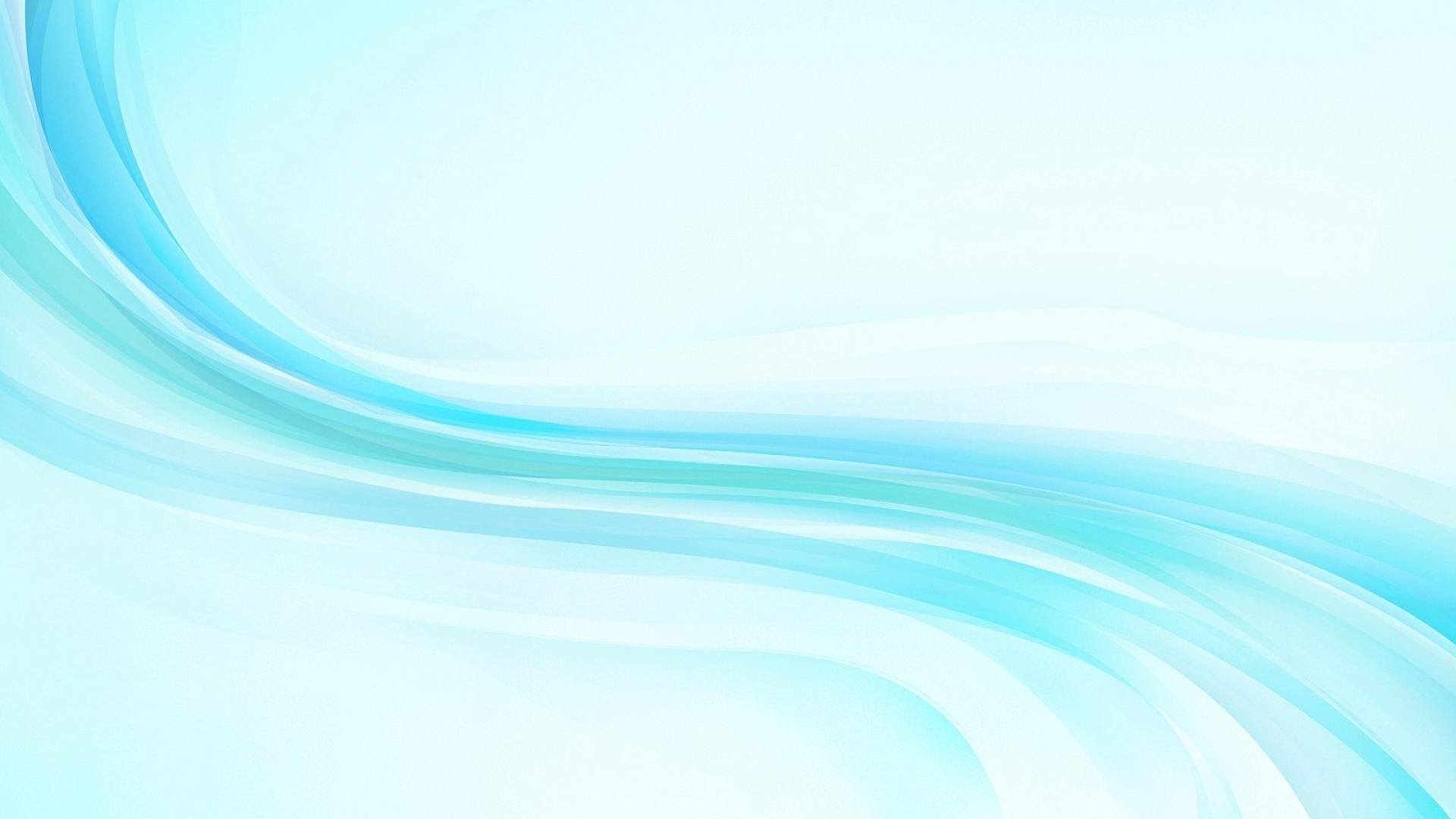 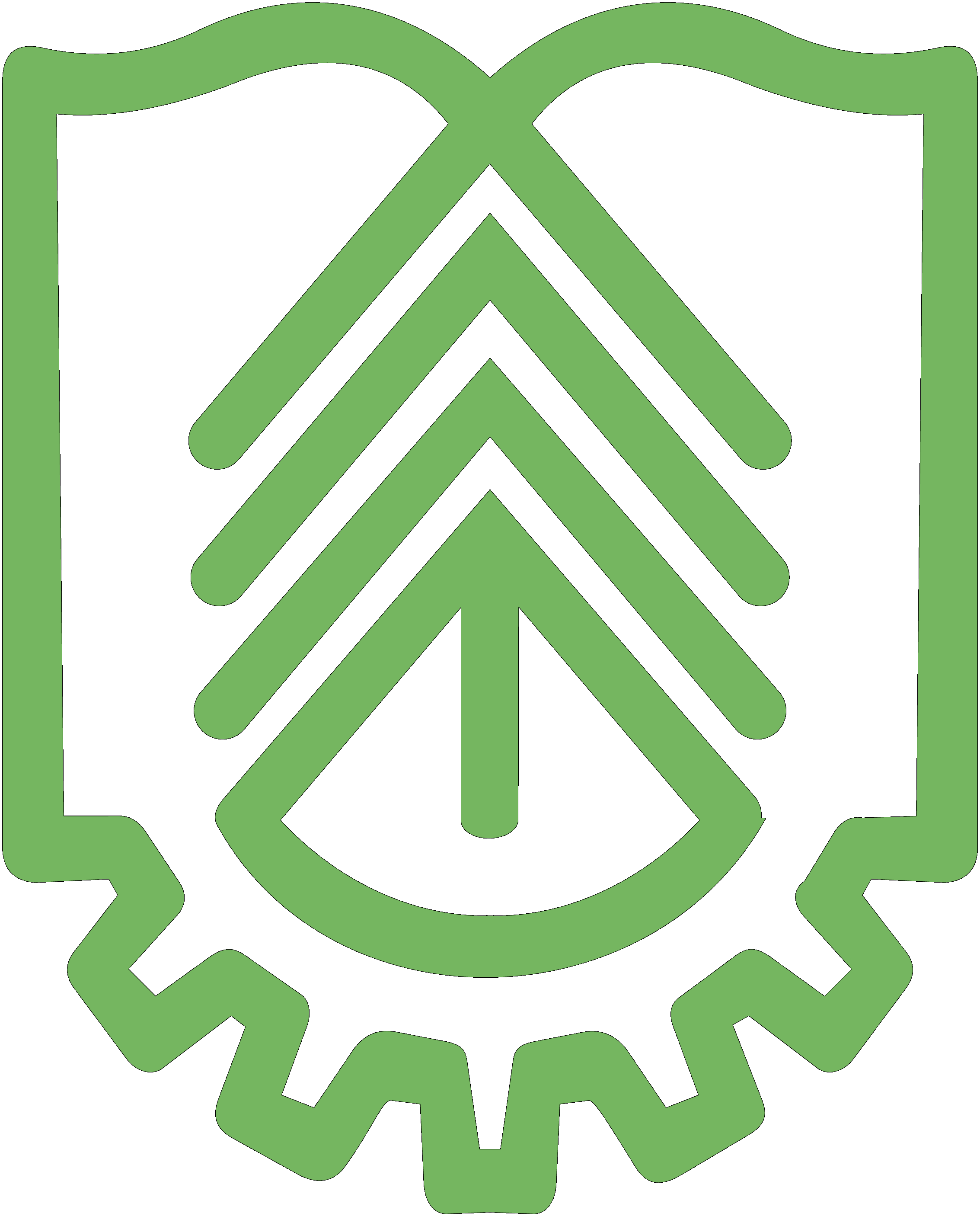 Особенности построения учебного процесса
Состав основных профильных  дисциплин по программе «Финансовый менеджмент»
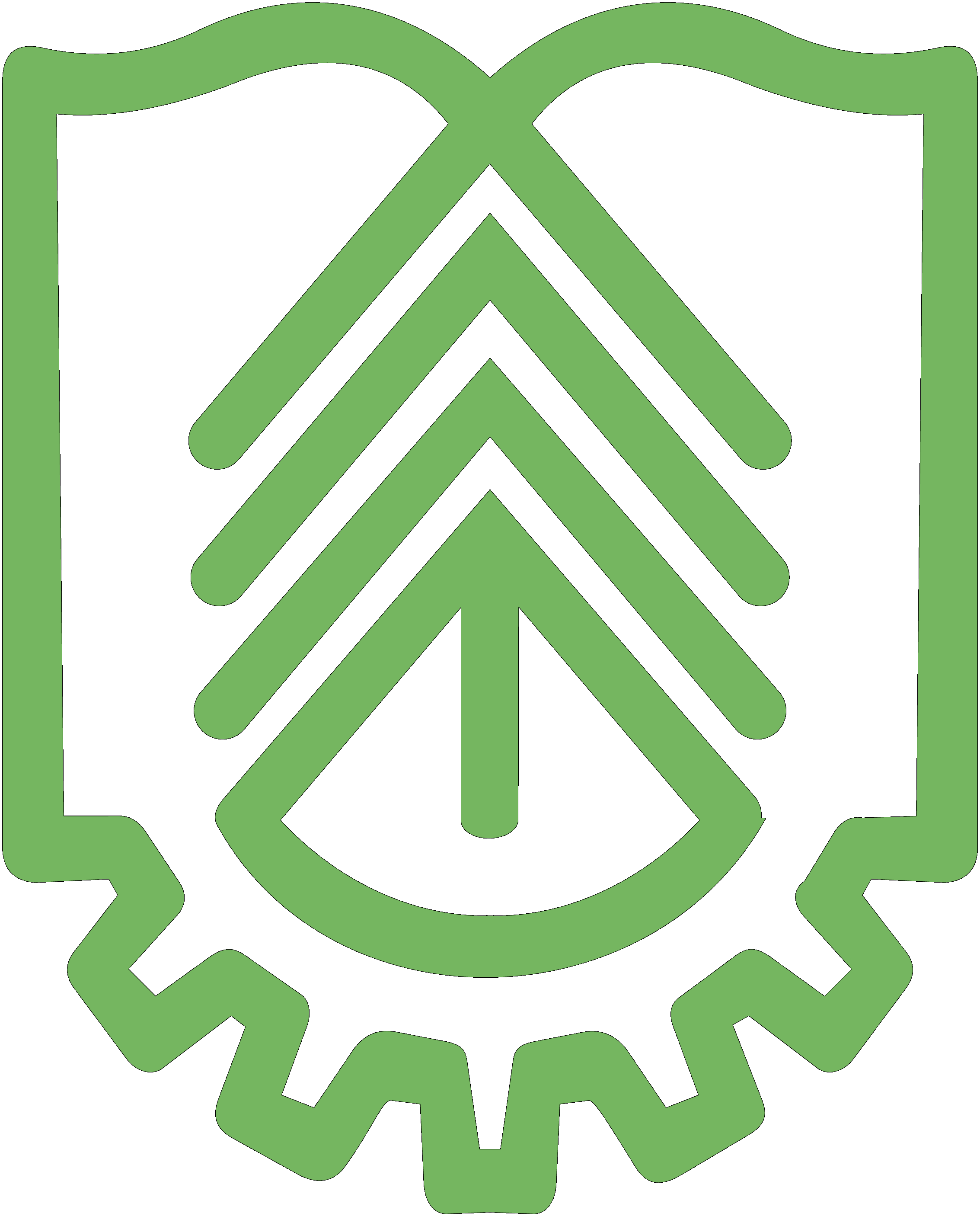 Банковское дело
Бухгалтерский и управленческий учет
Оценка и управление стоимостью предприятия
Управление проектами
Управление финансовыми рисками
Финансовый менеджмент
Бизнес-планирование
Налоги и налогообложение
Контрольно-ревизионная работа и аудит
Основы коммерческого бюджетирования
Финансовые рынки и институты
Внешне
экономическая деятельность
Взаимодействие с органами государственной власти
Международные стандарты финансовой отчетности
Антикризисное управление
Анализ финансово-хозяйственной деятельности
Статистика финансов
Технологии продвижения финансовых продуктов
Инвестиционный менеджмент
1С-бухгалтерия
Современные финансовые технологии
Методы моделирования и прогнозирования
Финансовая политика
Финансовая безопасность
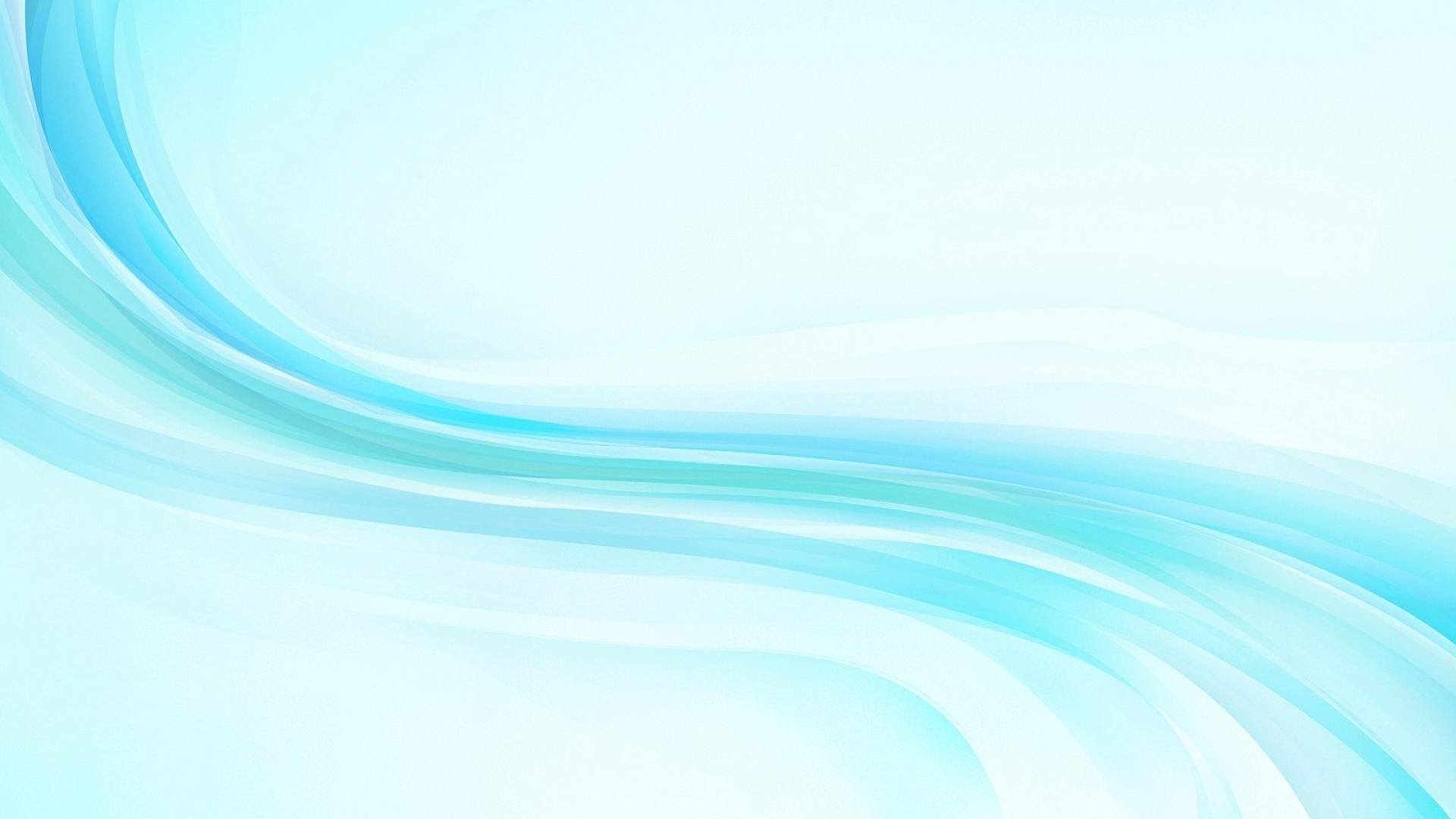 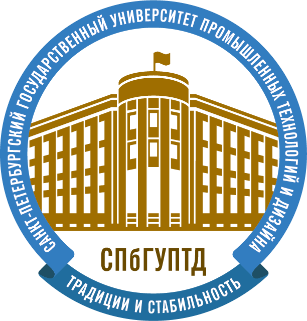 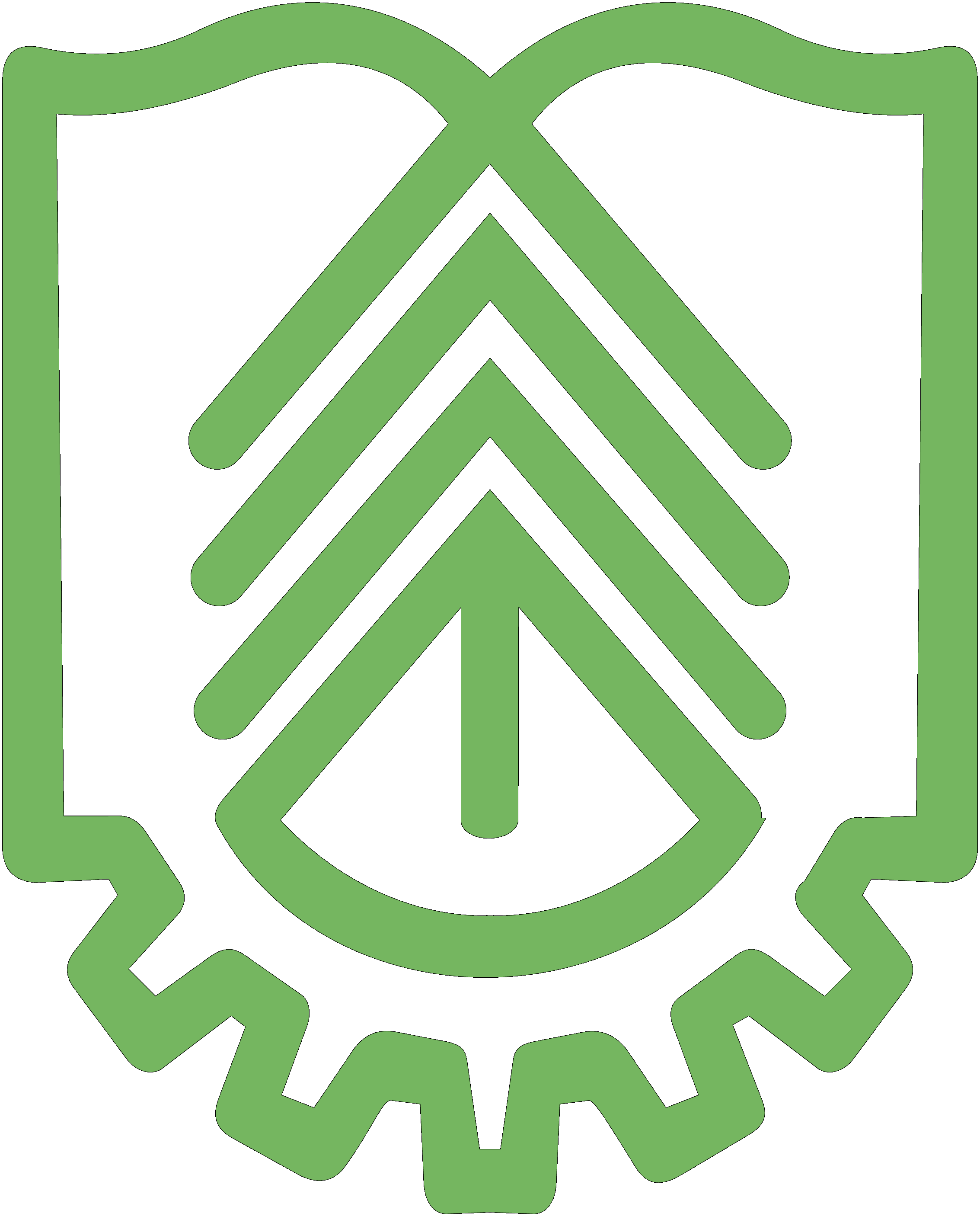 Спасибо за внимание!
Руководитель программы бакавриата 
«Финансовый менеджмент»: 
Морозов Олег Анатольевич
к.э.н., доцент, зав.кафедрой  «Финансы и учет» 
Института Управления и Экономики ВШТЭ СПбГУПТД 
Е- mail:   elion2004@yandex.ru
 fia.gturp@mail.ru
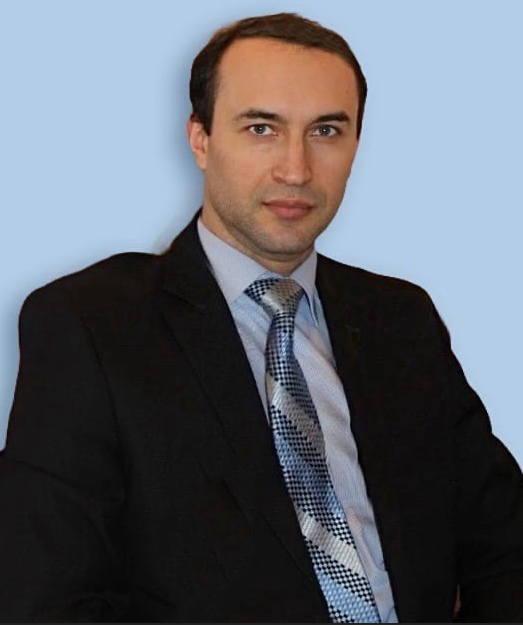 +7(812) 785-27- 25,  +7 (812) 785-20-03
+7 (921) 914-81-24